KIDS
What
Get Out Of
CHURCH
They Learn That 	FAITH Is Important
“These words, which I am commanding you today, shall be on your heart. You shall teach them diligently to your sons and shall talk of them when you sit in your house and when you walk by the way and when you lie down and when you rise up.”
Deuteronomy 6:6-7
KIDS
What
Get Out Of
CHURCH
They Learn That 	FELLOWSHIP Is Valuable
They were continually devoting themselves to the apostles’ teaching and to fellowship, to the breaking of bread and to prayer.
Acts 2:42
KIDS
What
Get Out Of
CHURCH
They Learn How 	Family Works
Children, 	obey your parents in the Lord, 
					for this is right.
Ephesians 6:1
KIDS
What
Get Out Of
CHURCH
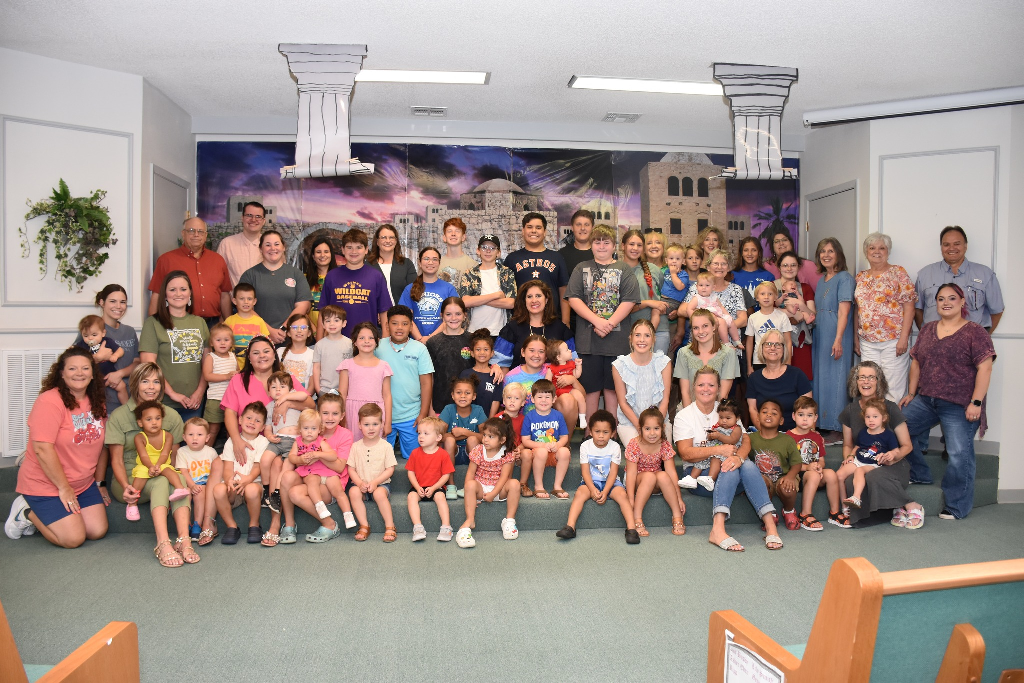 KIDS
What Do
Something
Get Out Of
VALUABLE!
CHURCH?